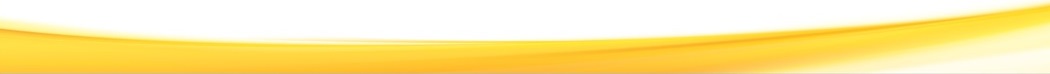 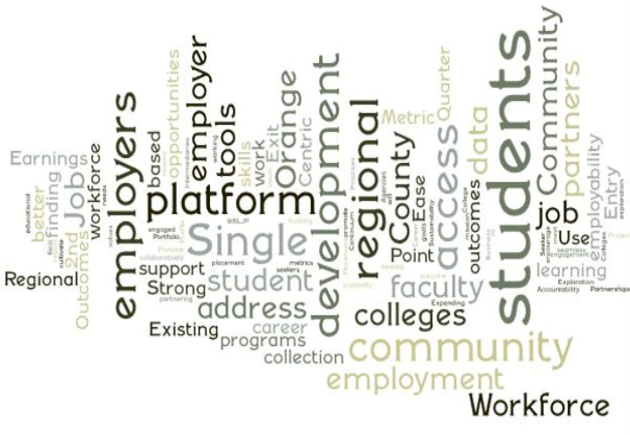 Exploring
Work-Based Learning Opportunities Noncredit Students
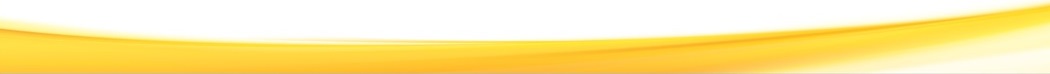 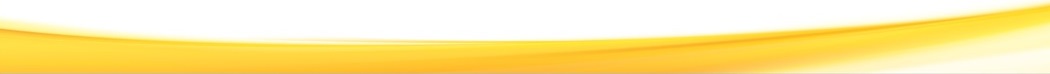 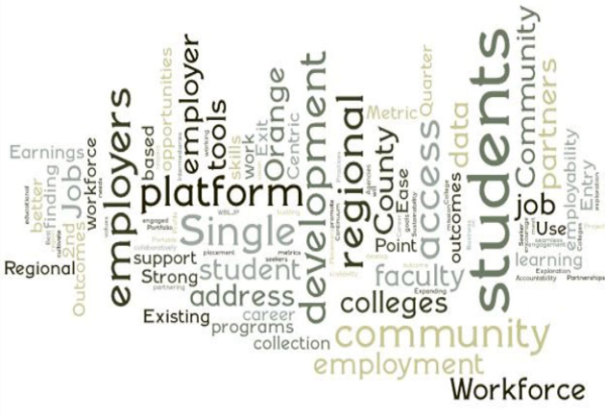 Work-Based Learning:
What is it?
Work-based learning encompasses a wide array of learning experiences; exposing students to careers along the continuum of life long learning and skills development through classroom activities, school-wide events, and/or structured opportunities for students to interact with employers or community partners either at school, at a worksite, or virtually.
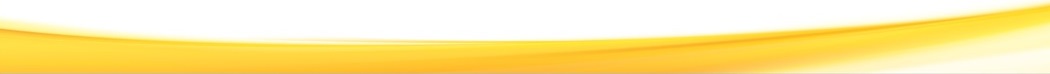 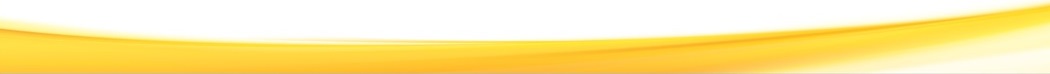 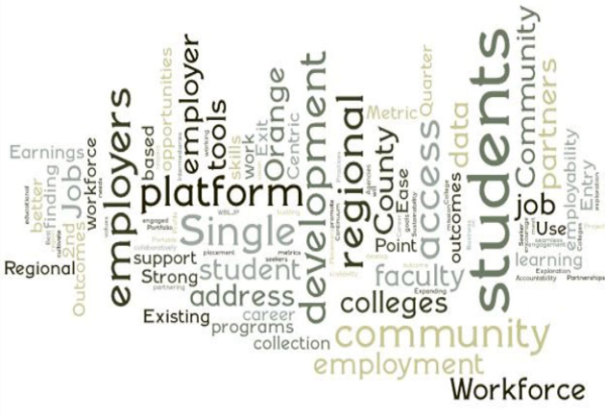 Work-Based Learning (continued):
Why is it important?

Student engagement

Connection

Better informed career choices

Employability attitudes, behaviors, and skills

Increase completion rates
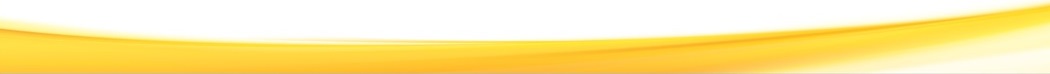 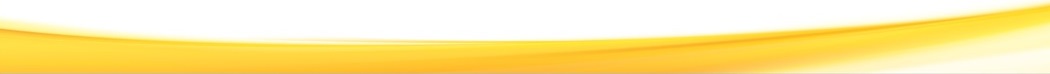 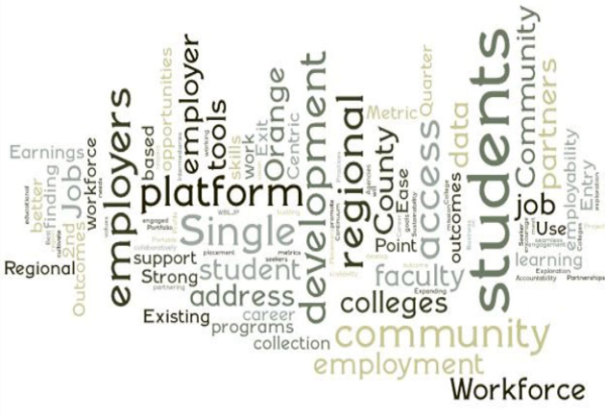 Benefits to Students:
Build positive relationships with business/industry/develop contacts to broaden employment opportunities

Discover, explore, and set career interests/goals

Awareness of career opportunities and pathways

Connect classroom learning to the workplace

Build self-confidence and experience success
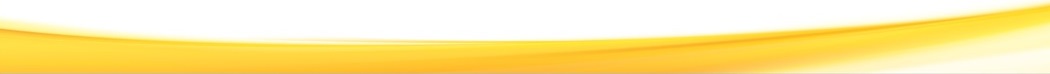 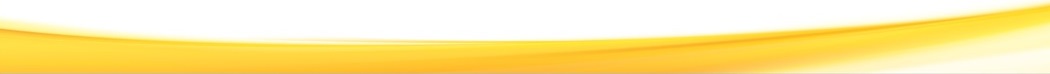 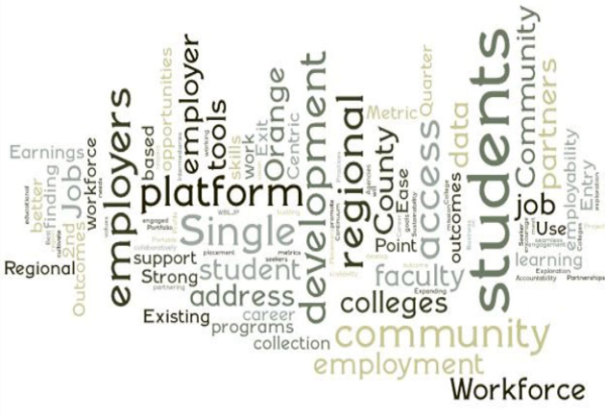 Benefits to College:
Build positive relationships with business/industry and community

Make classroom learning more relevant to the workforce

Expand curriculum to create more dynamic learning environments

Higher student engagement, completion rates, and job placements

Develop stronger noncredit to credit pathways, guided pathways, and meet metrics for Strong Workforce, California Adult Ed Programs (CAEP), and Student Success Formula
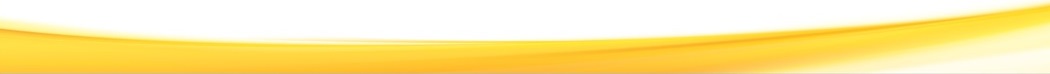 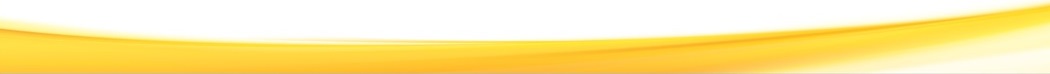 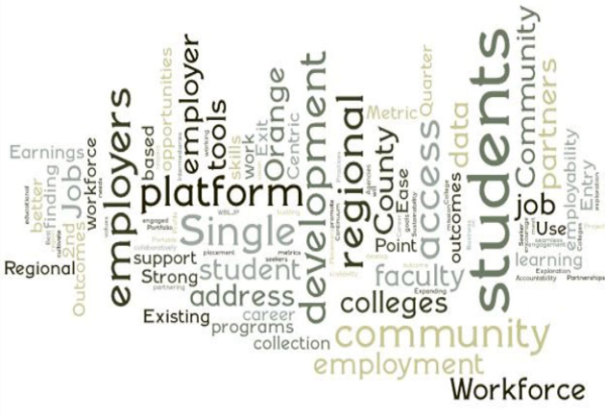 Benefits to Employers:
Develop a better-prepared, motivated pool of qualified applicants and reliable source of skills labor

Help design curriculum and educational opportunities that meet business/industry requirements/needs

Recruit and screen potential employees

Opportunity to evaluate potential employees in work and/or work-related settings, prior to hiring

Stronger community connections
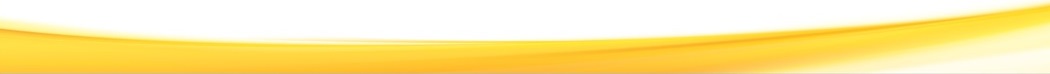 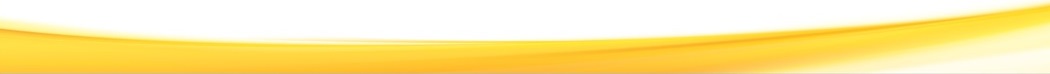 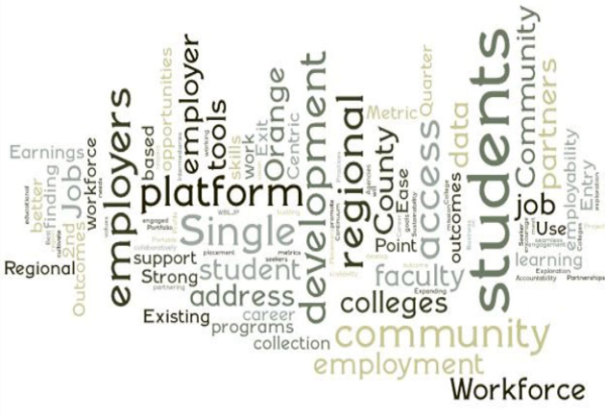 Challenges for Noncredit:
Not eligible to offer noncredit courses under Title 5 – Cooperative Work Experience

Business Partnerships

Meeting the metrics of job attainment, completions, and pathways
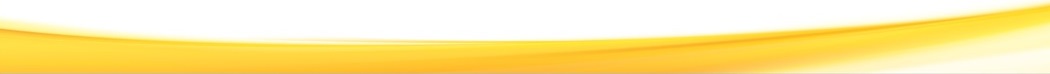 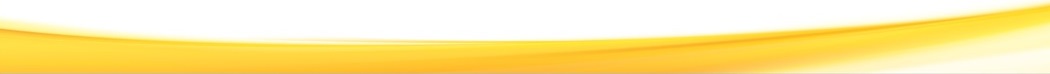 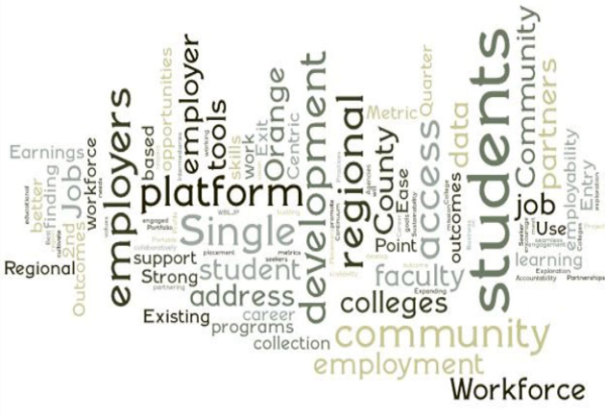 Opportunities for Noncredit:
Developing stronger partnerships with their credit partners to provide eligibility for noncredit CTE students and/or Academic Success students to participate in internships

Creating Industry Recognized Certification opportunities and tying to noncredit curriculum and programs

Provide other types of Work-Based Learning Opportunities

Developing stronger partnerships with Career Centers and Employability Skills training
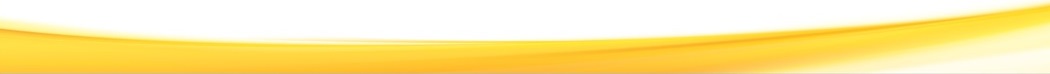 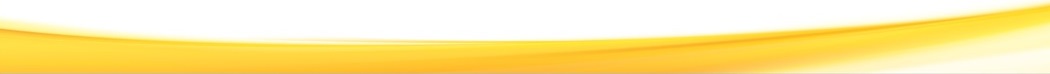 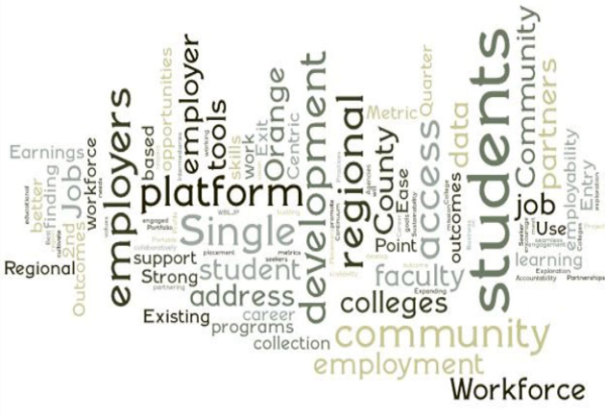 Work-Based Learning Continuum:
Industry and Career Awareness

Career Exploration

Career Preparation

Career Training
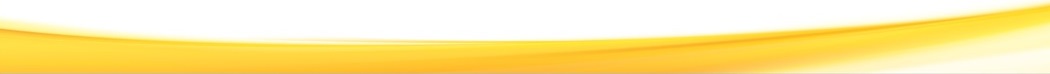 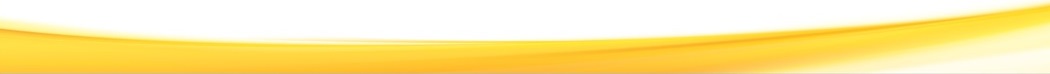 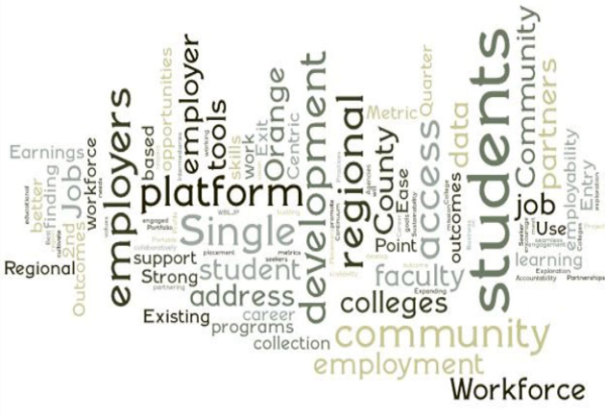 Industry and Career Awareness:
Workplace Tour
Guest Speaker
Industry Workshops
Career Planning Courses
Assessments/Online Sites:
Career Coach – California Chancellor’s Office (https://ccc.emsicc.com)
Here to Career – California Community College Foundation (https://www.heretocareer.org)
Careeronestop – U.S. Department of Labor/Americanjobcenter Network (https://www.careeronestop.org/Toolkit/toolkit.aspx
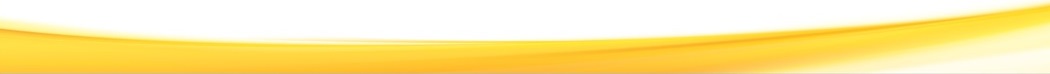 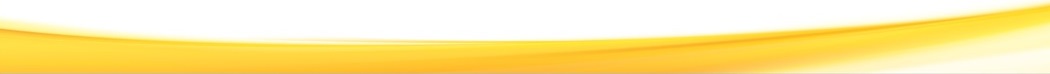 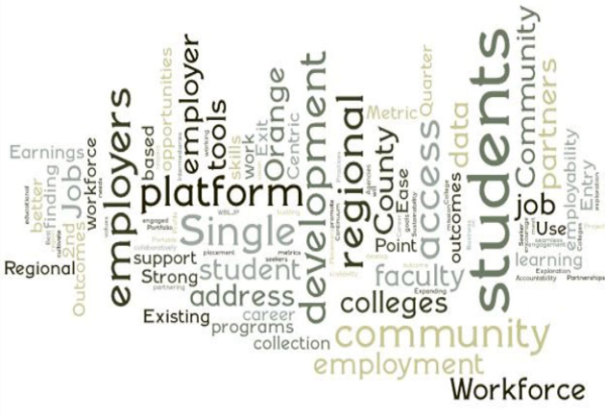 Career Exploration:
Informational Interviews
Job Shadow
Field Trips
Virtual Exchange with a Partner
Career Fair
Industry Workshops/Events
Trade Shows
Department/Program Open House
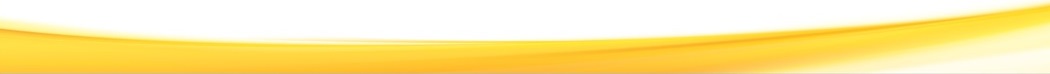 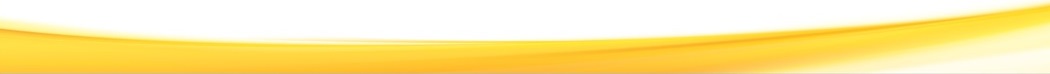 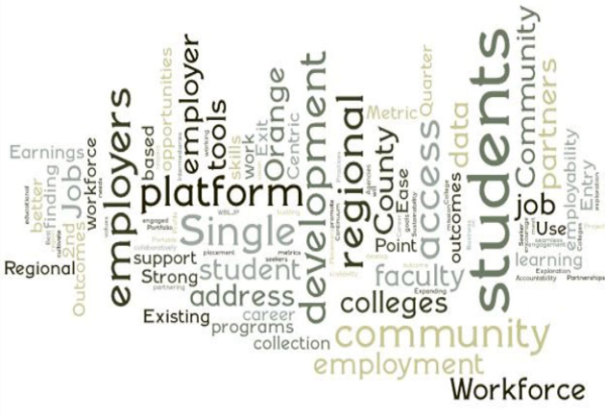 Career Preparation:
Career Centers
Career Fairs
ePortfolios
Employability Skills (New World of Work/LinkedIn Learning)
Integrated project with multiple interactions with professionals
Technical mentoring through online interactions with partners
Projects with partners through industry student organizations
Student Competitions
Clubs
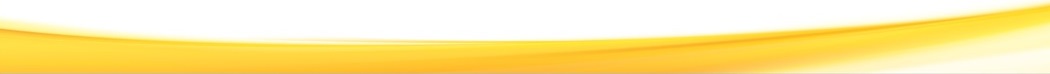 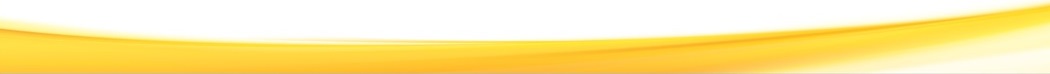 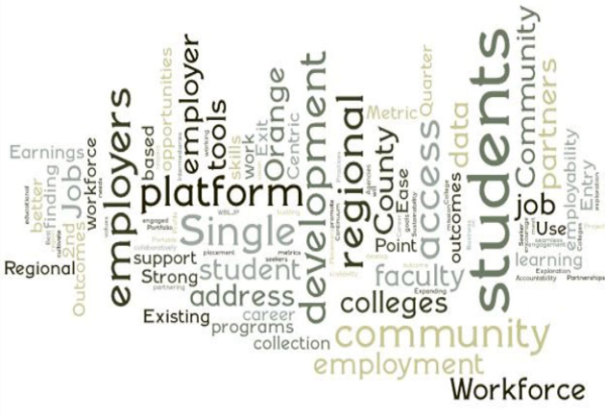 Career Training:
Simulation Labs
Student-run enterprise with partner involvement
Service learning and social enterprises with partners
Externships/Internships
Apprenticeship
Practicum
Clinical experience
On-the-job training
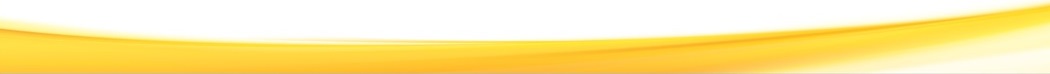 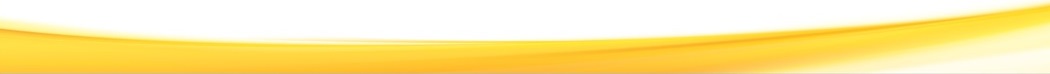 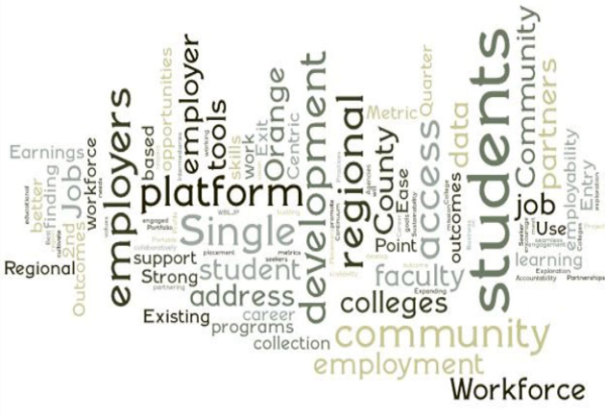 Noncredit Statewide Metrics:
2019-2020 Strong Workforce
Progress
Attained a noncredit workforce milestone* in an academic year
Noncredit workforce milestone = completed a noncredit CTE course or had 48 or more contact hours in a noncredit career education course
Credential Attainment
Earned a CTE Chancellor’s Office approved certificate/degree or achieved journey level status
Employment
Employed in a job closely related to their field of study
Earnings
Median annual earnings among exiting CTE students;
Improved earnings;
Attained the county-level living wage
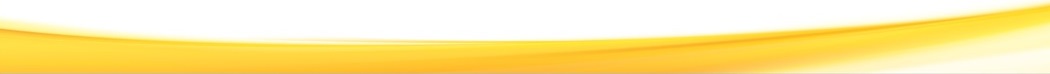 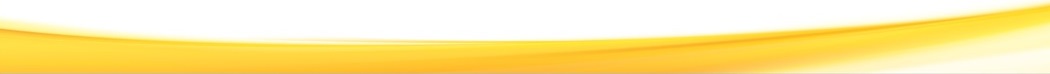 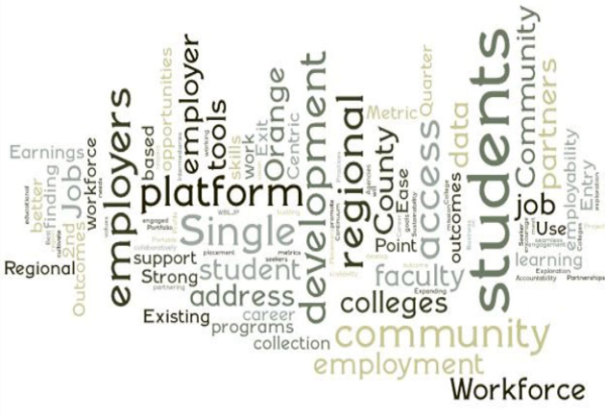 Noncredit Statewide Metrics: (continued)
California Adult Education Program (CAEP)
Participation
Community college noncredit students, who have one or more hours of instructional contact hours in any of the seven program areas and/or receive support services
Progress
Transition to a new program: From ABE/ESL/ASE to CTE
Completion
Completion of postsecondary certificates, degrees, or training programs: CDCP CTE certificates 48+ hours)
Placement into Jobs
Employment after two or four quarters post exit
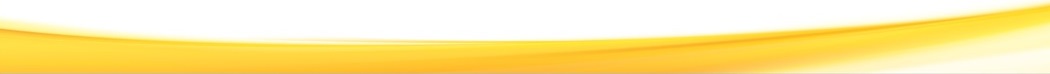 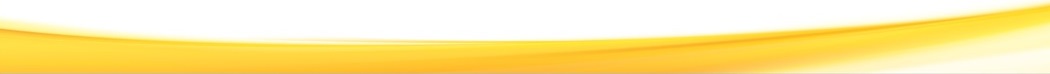 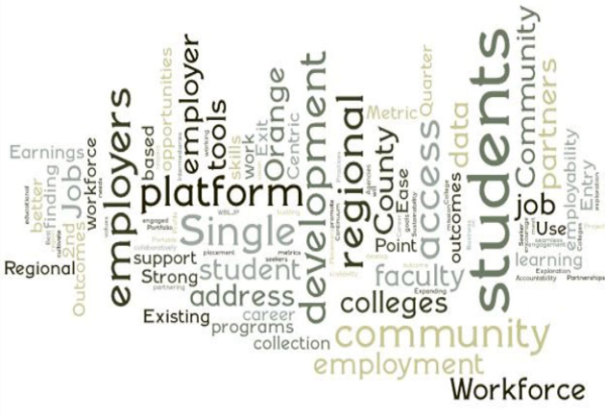 Noncredit Statewide Metrics: (continued)
California Adult Education Program (CAEP) - continued
Placement into Jobs
Employment after two or four quarters post exit
Improved Wages
Wage gain four quarters after exit
Median wage attainment two quarters after exit
Attainment of a living wage
Transition to Postsecondary
Transition to noncredit or credit CTE program
Transition to credit courses that are not developmental
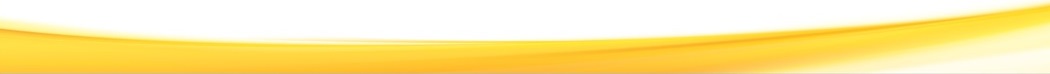 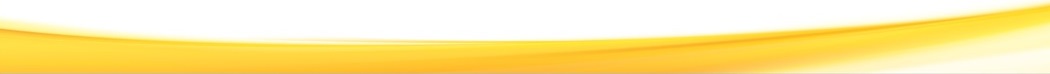 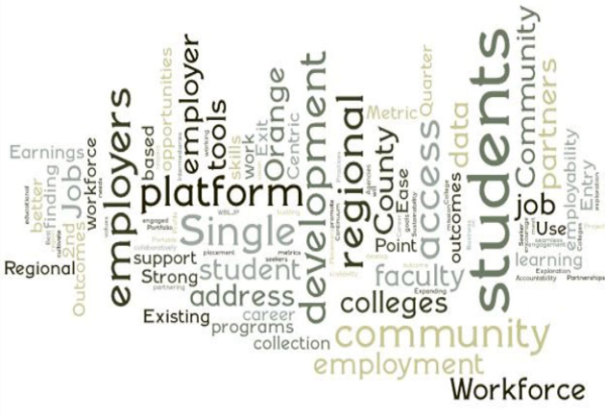 Orange County Regional Projects:
LinkedIn Learning 

Students will create and post a profile

Have access to LinkedIn Learning:
Community College student training focusing on top 12 competencies needed for employment
Have specific video training for students on these competencies
Digital badges for completing
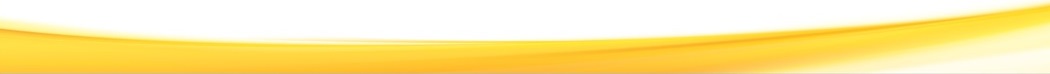 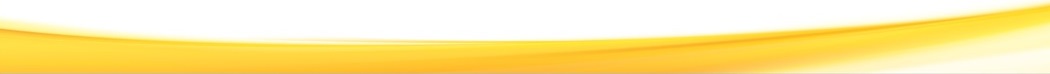 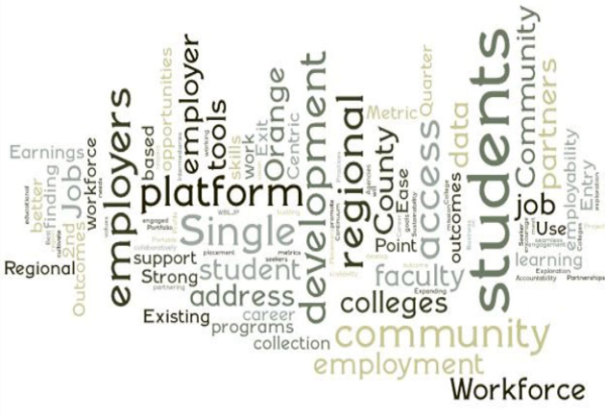 Project Pilot 2:
Noncredit Curriculum Development and Alignment

Curriculum:
Uses LinkedIn Learning and New World of Work 21st Century Skills videos and modules

Modeled after the Santa Barbara City College Career Skills Institute Certificates
Flipped Classroom Model
Hybrid classes (do LinkedIn Learning modules, then come into classroom to do capstone projects based on what they are studying)
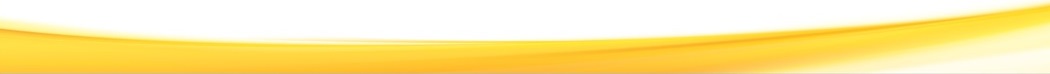 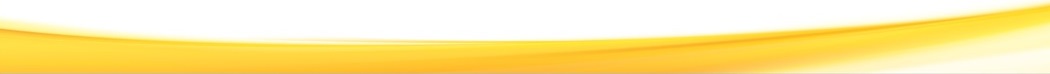 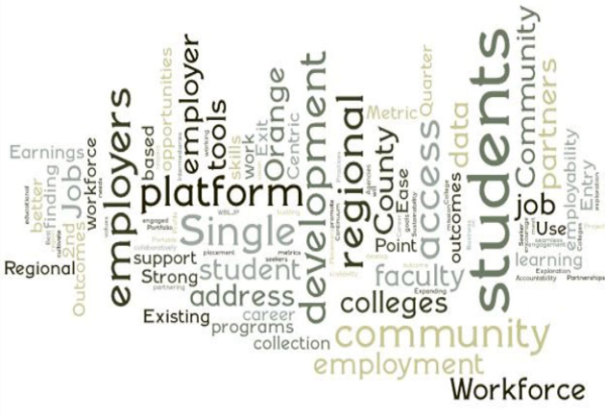 Project Pilot 2 (Continued):
Focus:
Career and workforce skills
Can be taught at all 10 schools
Have similar curriculum throughout region
Benefits:
Regional courses developed in conjunction with LinkedIn learning and community college faculty
Students will earn digital badges and key skills
Colleges will be able to offer new CDCP Certificates in Workforce Prep
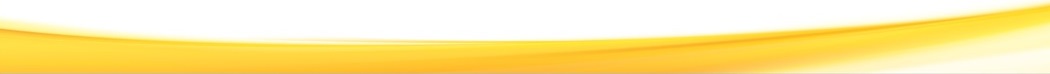 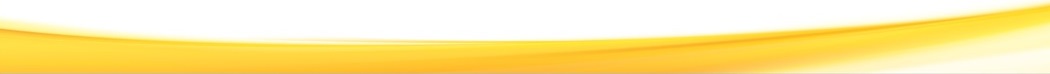 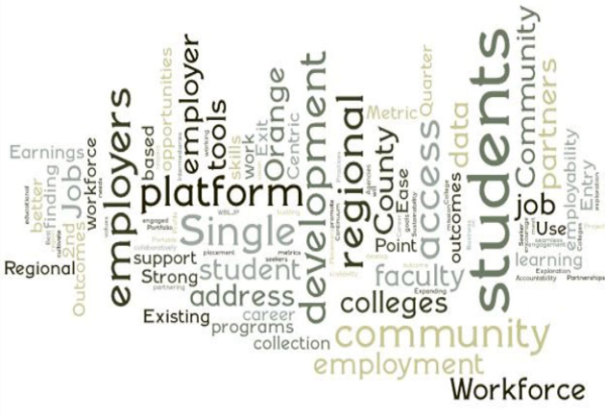 Project Pilot 3:
Regional Career Skills Expo (Career Fair with a twist)

Industry Focus
Have roundtables of employers from specific industries to meet and talk with students. Talk about skills, hiring practices, etc.
Workshop Series for students
Resume writing
Interviewing techniques
New World of Work 
LinkedIn
Resume Critiques and Mock Interviews
Professional headshots
Staff to help with online applications, LinkedIn accounts, resumes, etc.
Networking for faculty and students
Workshops or Meet & Greets for Faculty and Employers
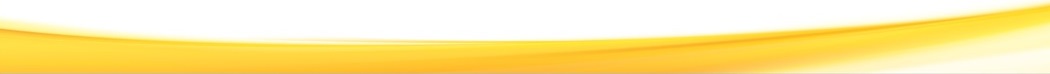 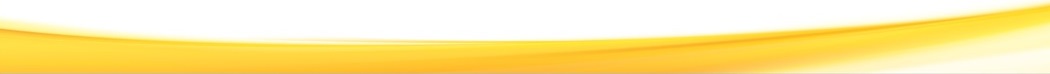 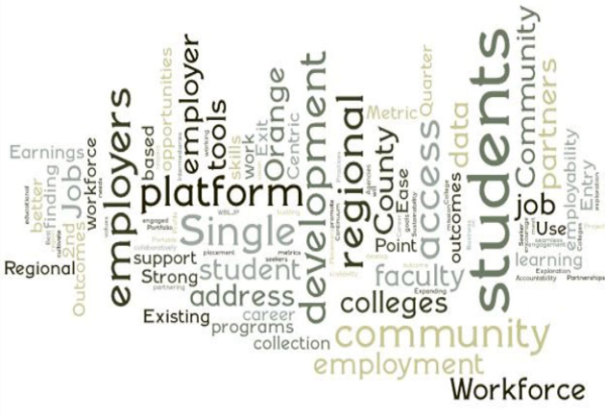 Project Pilot 4:
Portfolium

Provides an academic e-portfolio network and showcase connecting college students and recent graduates with employers

Documents students collegiate work, projects and experiences.

Links to Canvas – students can upload classwork and projects

Combines features typically reserved for social and professional networking platforms with the ability to create and aggregate multimedia content from across the web, Portfolium uniquely provides a deeper, all-encompassing view of student’s passions, abilities and potential.
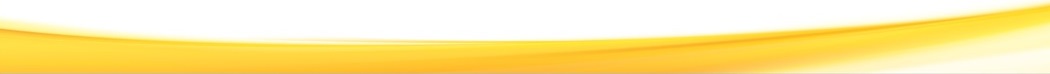 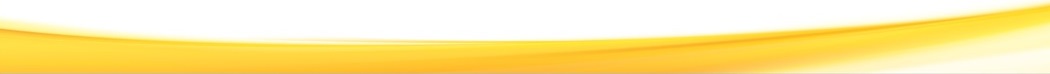 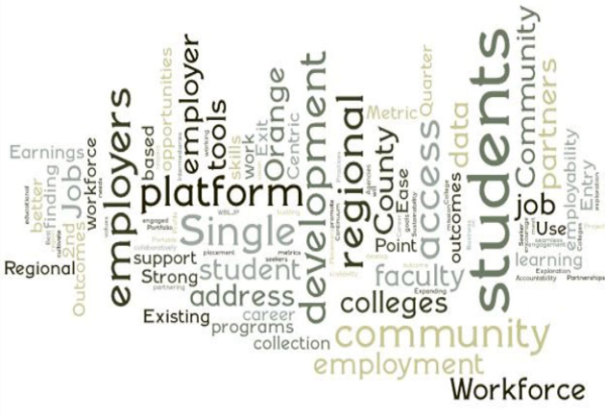 Project Pilot 4 (continued):
Portfolium

Provides higher education partners with private, branded networks to showcase exclusively the work and entries of the institution’s students and alumni.

Provides yearly data and analytics reports on network activity, engagement and outcomes are provided to the institution

Can make network announcements and maintain a digital resume database.
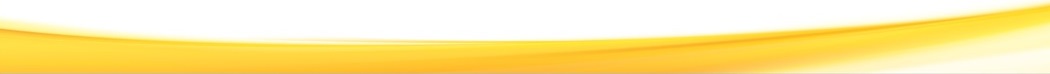 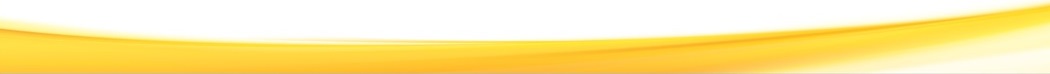 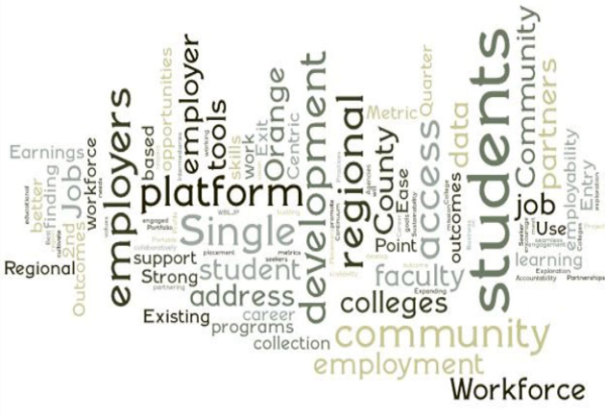 Contact:
Raine Hambly

rhambly@noce.edu
714.808.4573
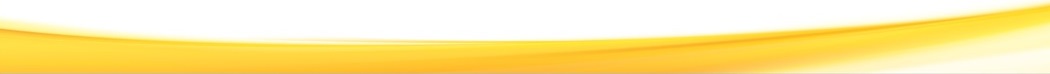